Credit Exposure Update
Spoorthy Papudesi
Credit Work Group
ERCOT Public
January 23, 2019
Credit Exposure Update
Inputs and Assumptions:
Only Active Counter-Parties are included
Counter-Parties are classified by rating and market activity
TPE and collateral balances used are averages for November and December of 2018
Counter-Parties that are subsidiaries of, or guaranteed by, rated entities are given the parent/guarantor’s rating, adjusted down one notch
2
Credit Exposure Update
December 2018 compared to November 2018
Market-wide average TPE decreased from $ 390.9 million to $338.6 million.
TPE decreased by $18.5 million for “Load and Gen” category.
TPE decreased by $ 33.4 million for “Trader” category.
Average Excess collateral increased from $ 2,004.3 million to $2,123.2 million.
increased by $85.0 million for “Load and Gen” category 
increased by $28.2 million for “Load Only” category.
increased by $4.8 million for “Trader” category.
Number of active Counter-Parties remained flat.
3
Credit Exposure Update
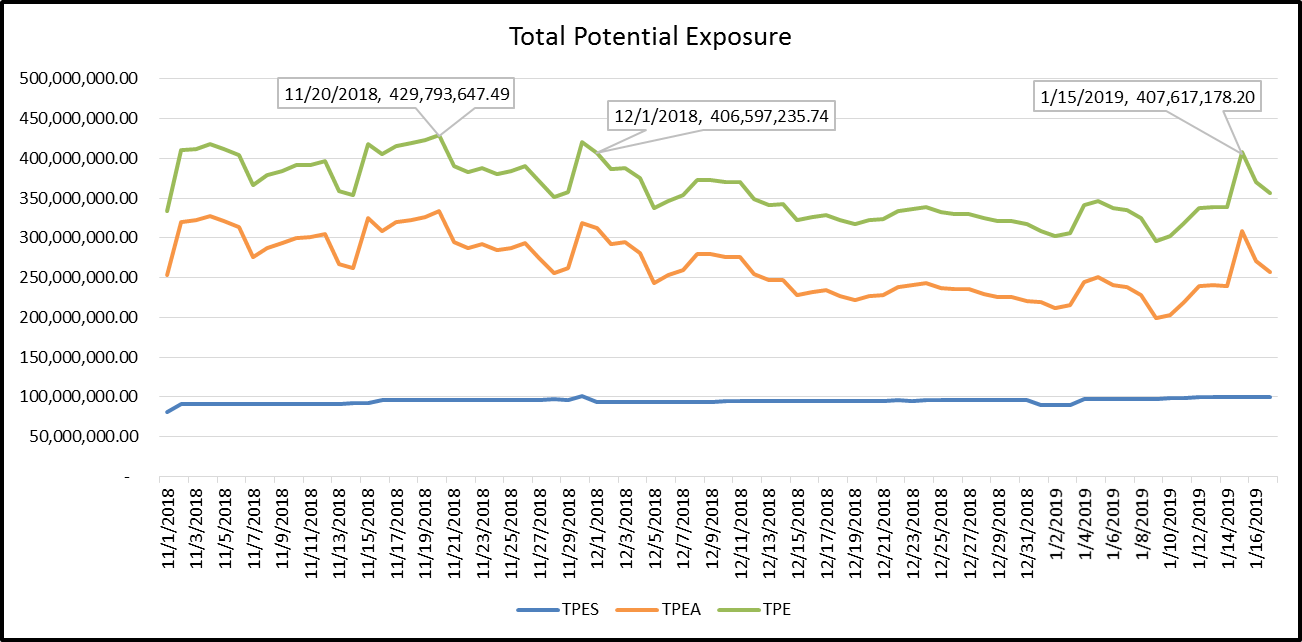 4
Credit Exposure Update
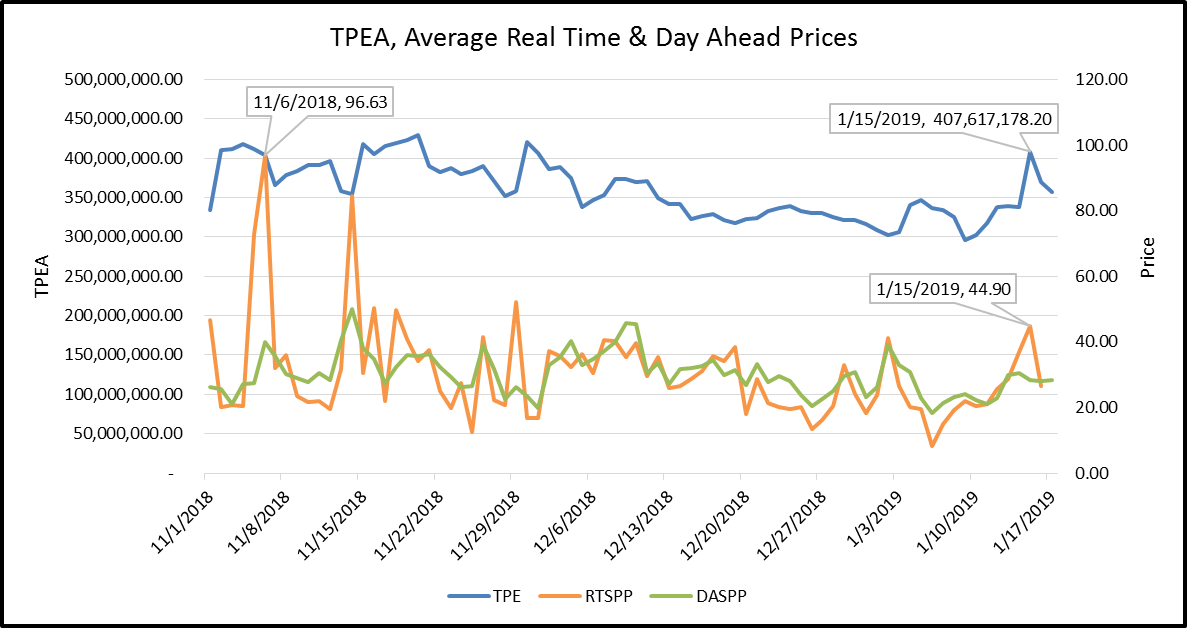 5
Credit Exposure Update
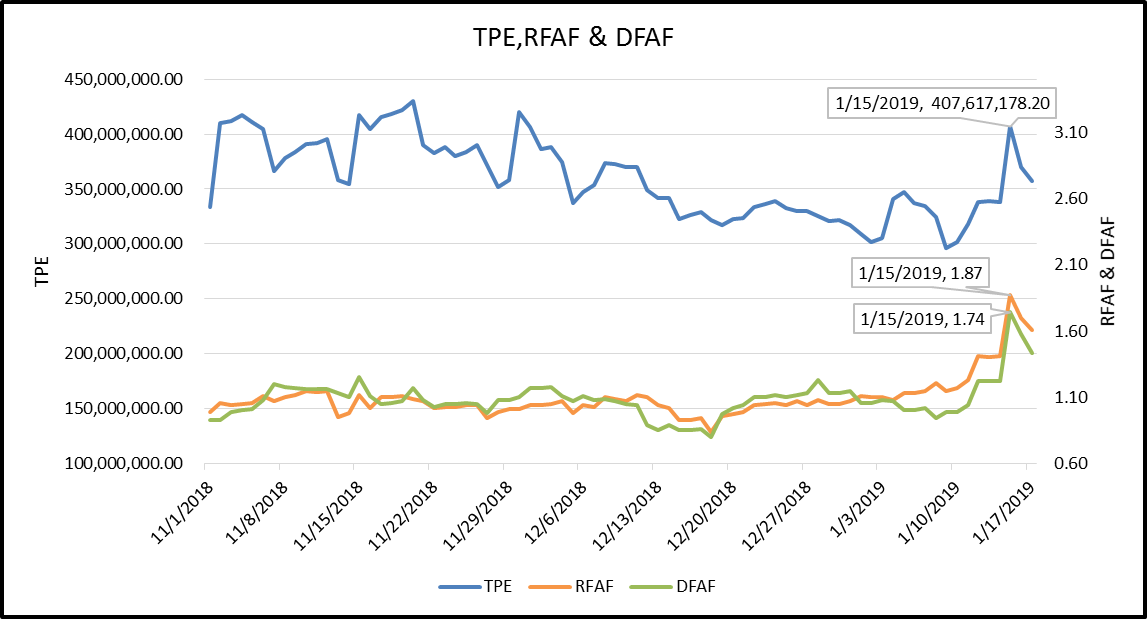 6
Credit Exposure Update
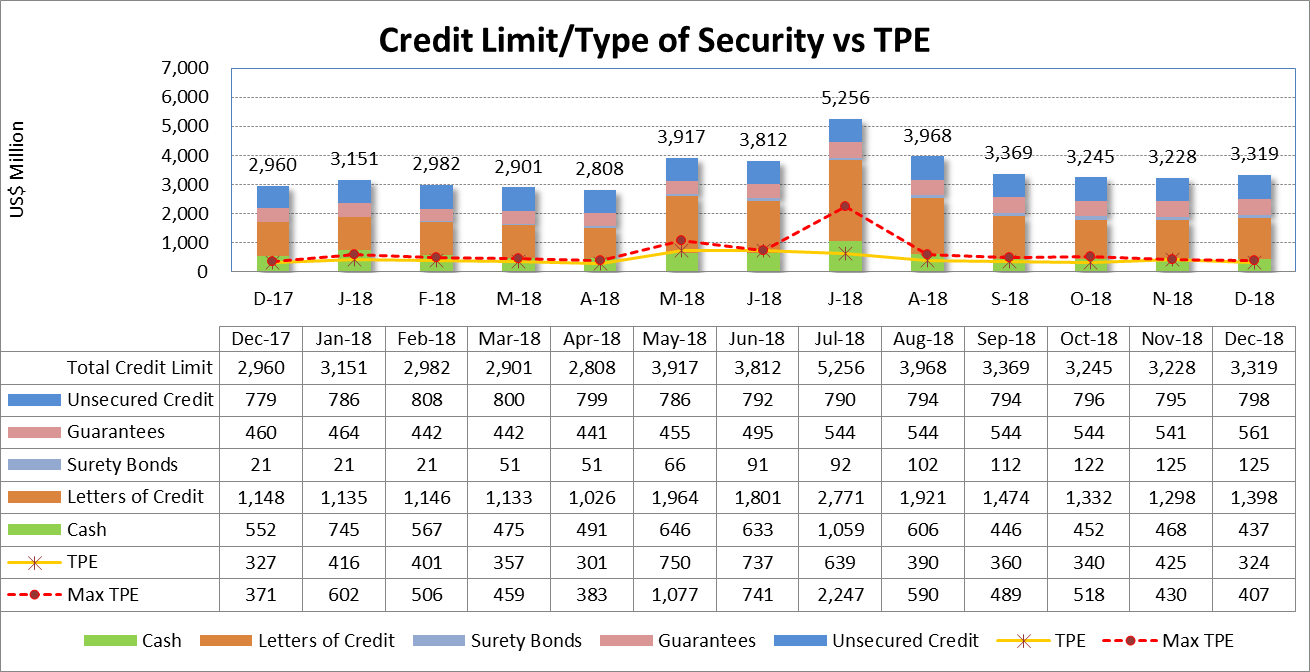 7
Credit Exposure Update
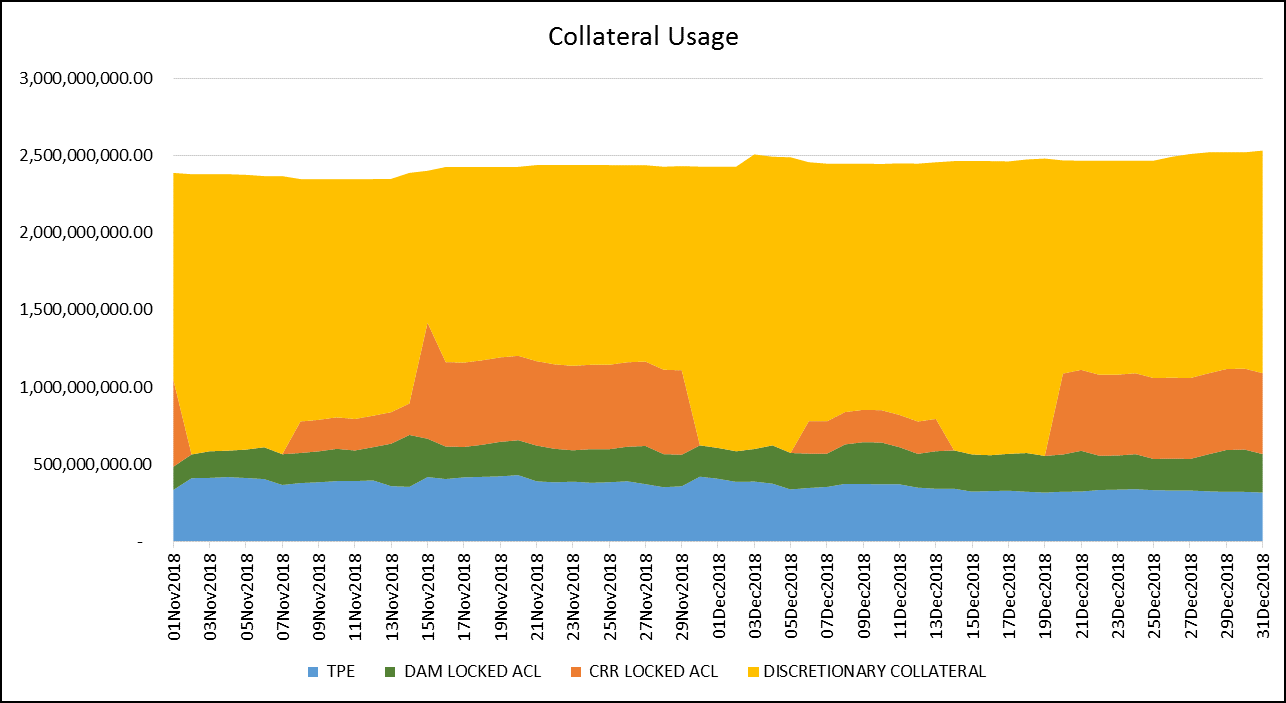 8
Credit Exposure Update
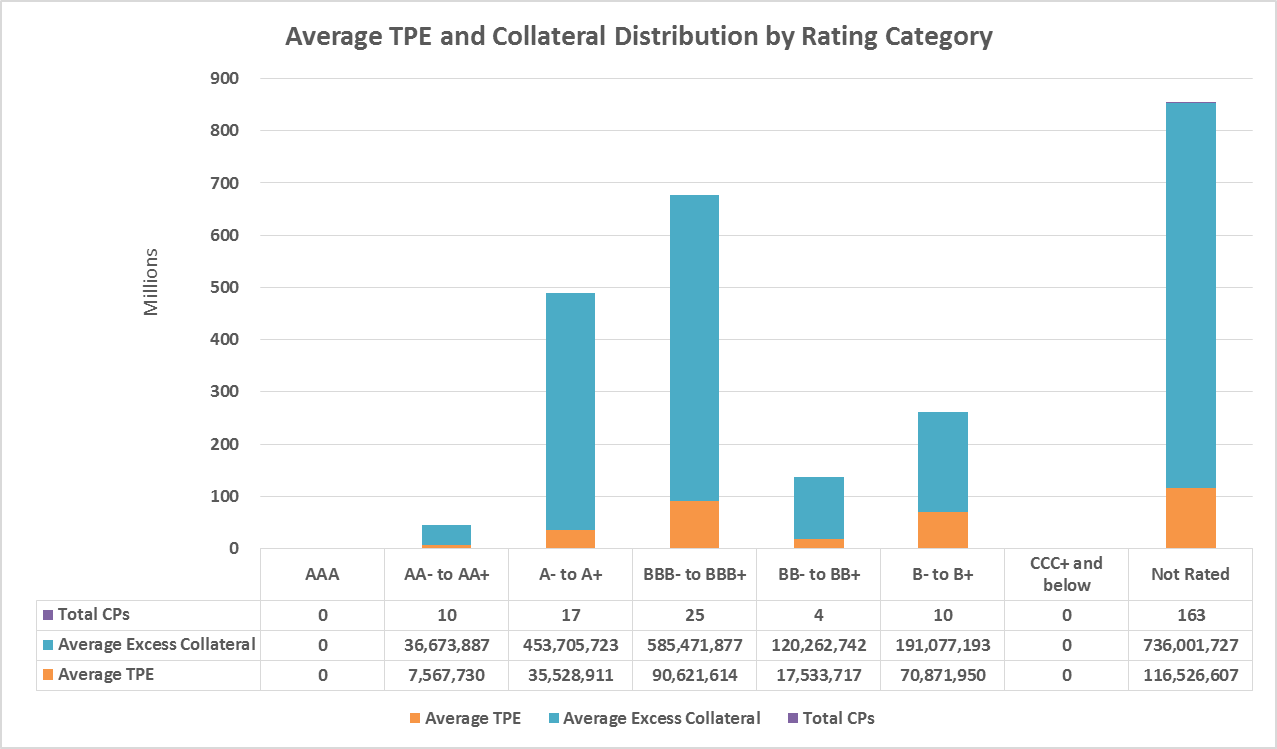 9
Credit Exposure Update
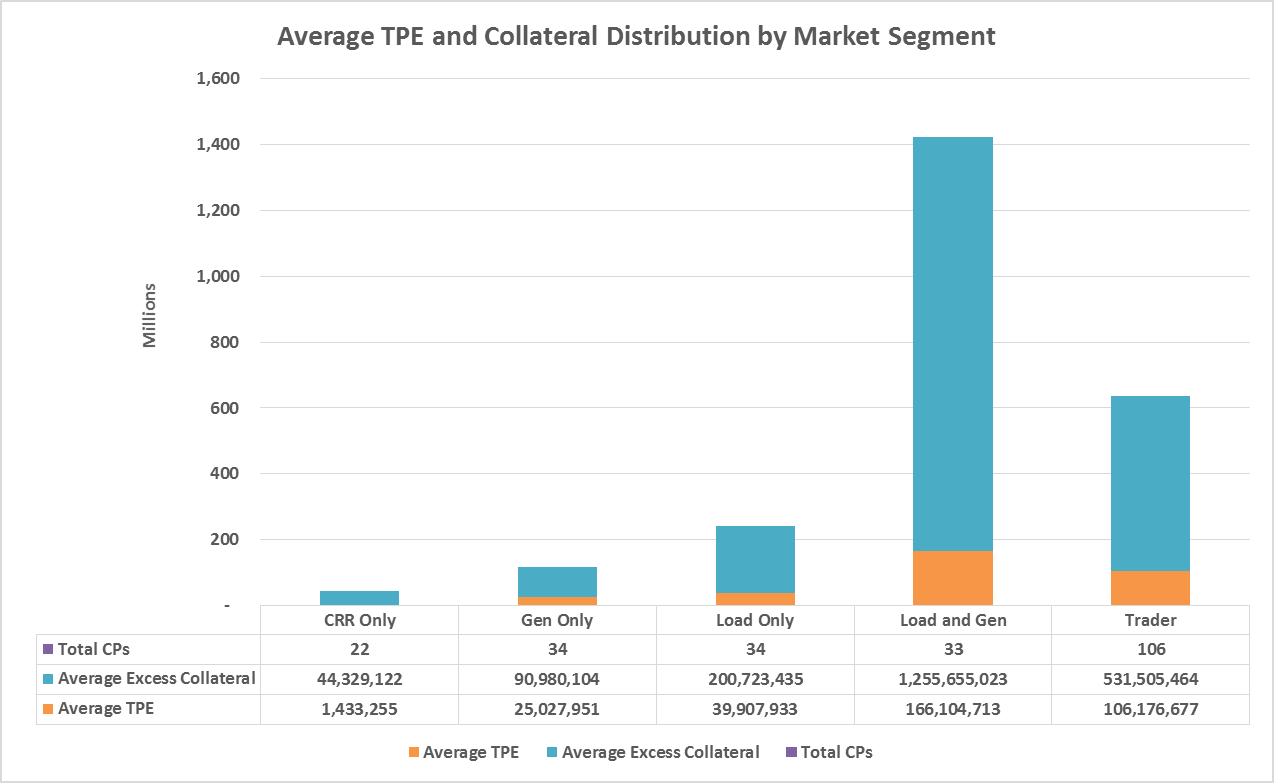 10
Credit Exposure Update
Real-Time Forward Adjustment Factor (RFAF)
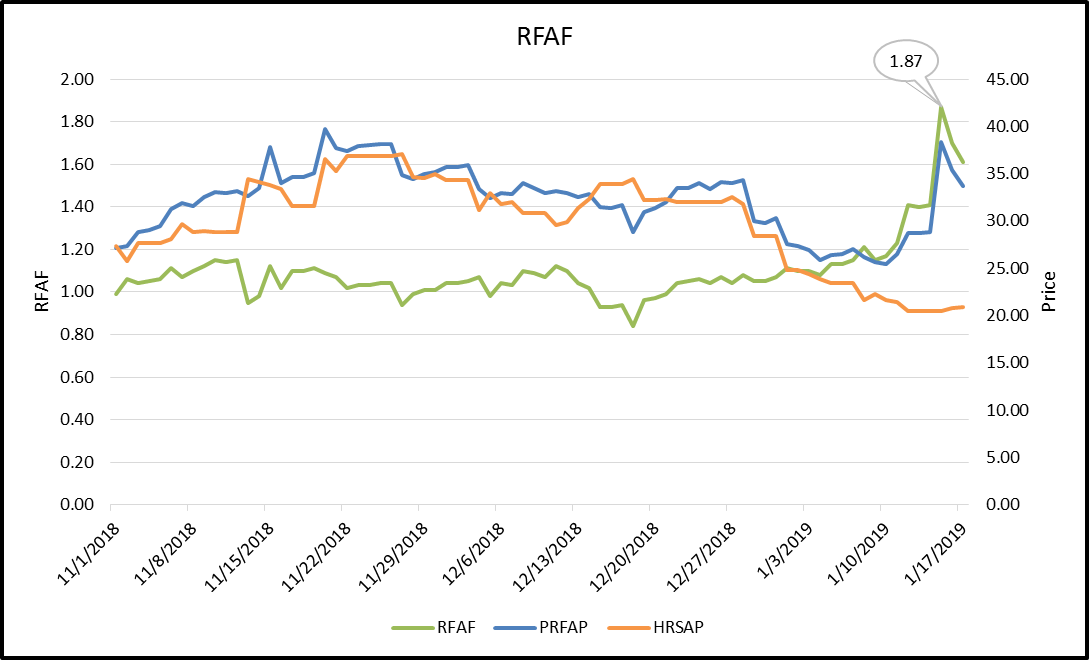 RFAF is calculated using 21 days of ICE future prices and 14 days of ERCOT Real Time Settled Prices for HB_NORTH settlement point
11
Credit Exposure Update
Day-Ahead Forward Adjustment Factor (DFAF)
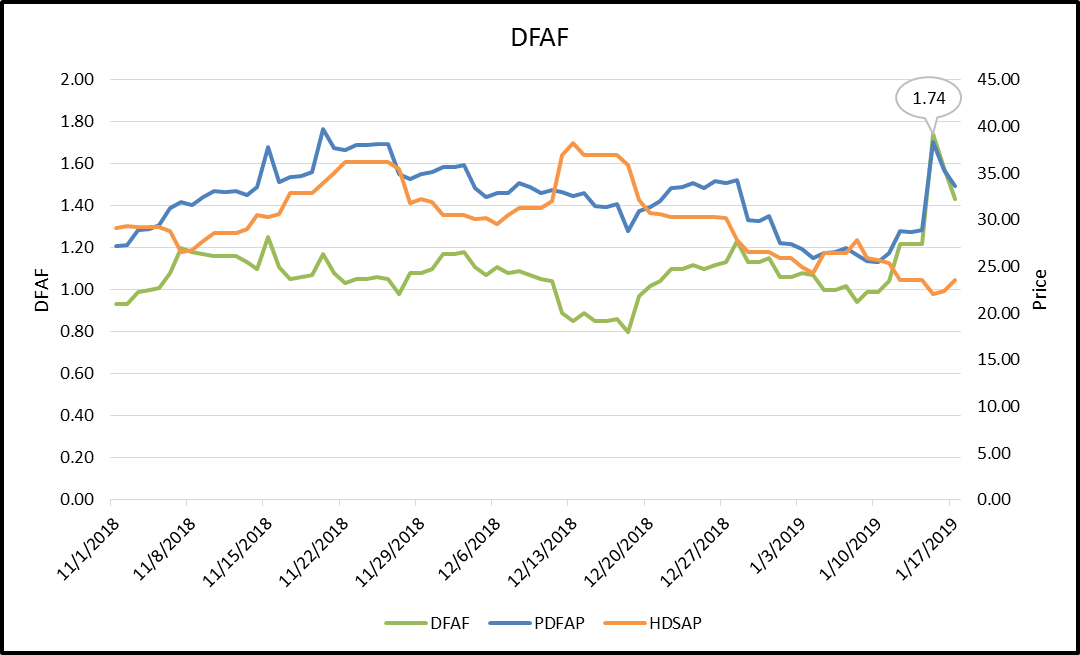 DFAF is calculated using 21 days of ICE future prices and 7 days of ERCOT Day Ahead Settled Prices for HB_NORTH settlement point
12
Credit Exposure Update
Appendix
13
Credit Exposure Update
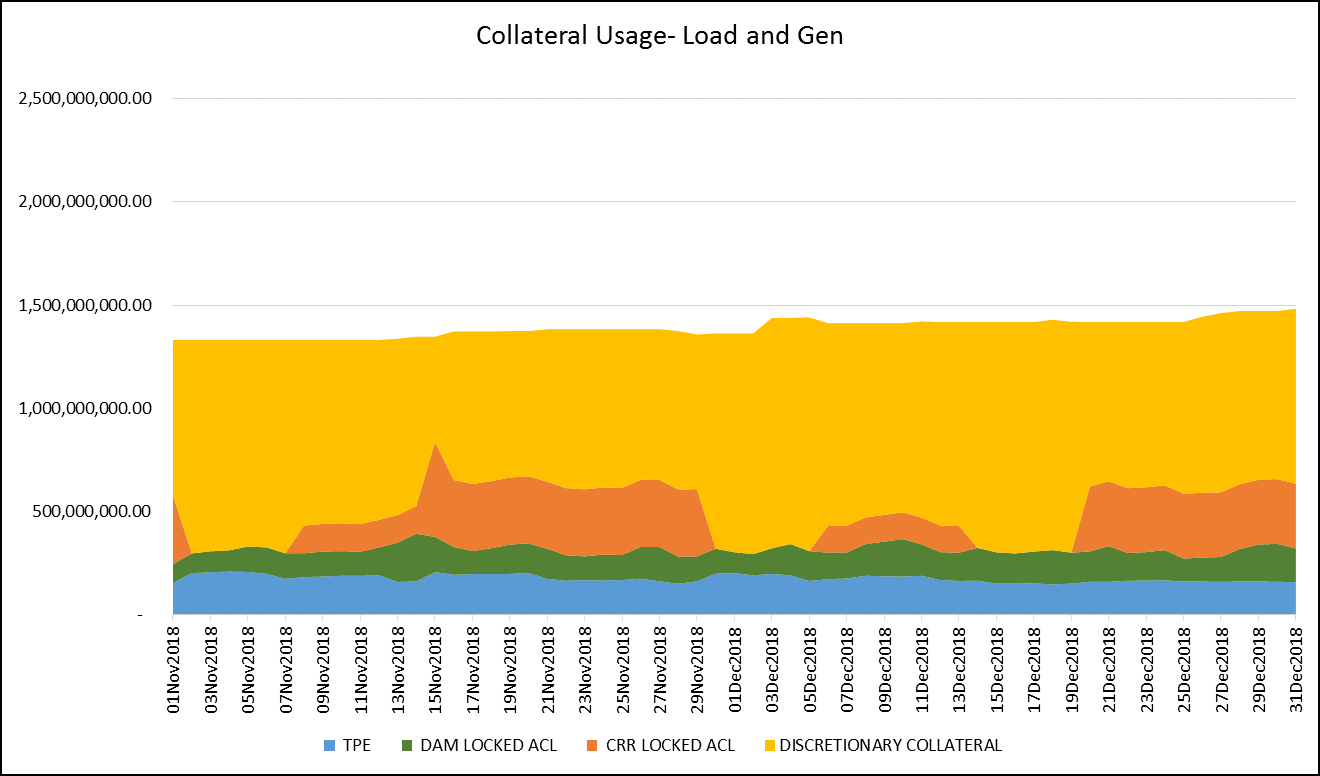 14
Credit Exposure Update
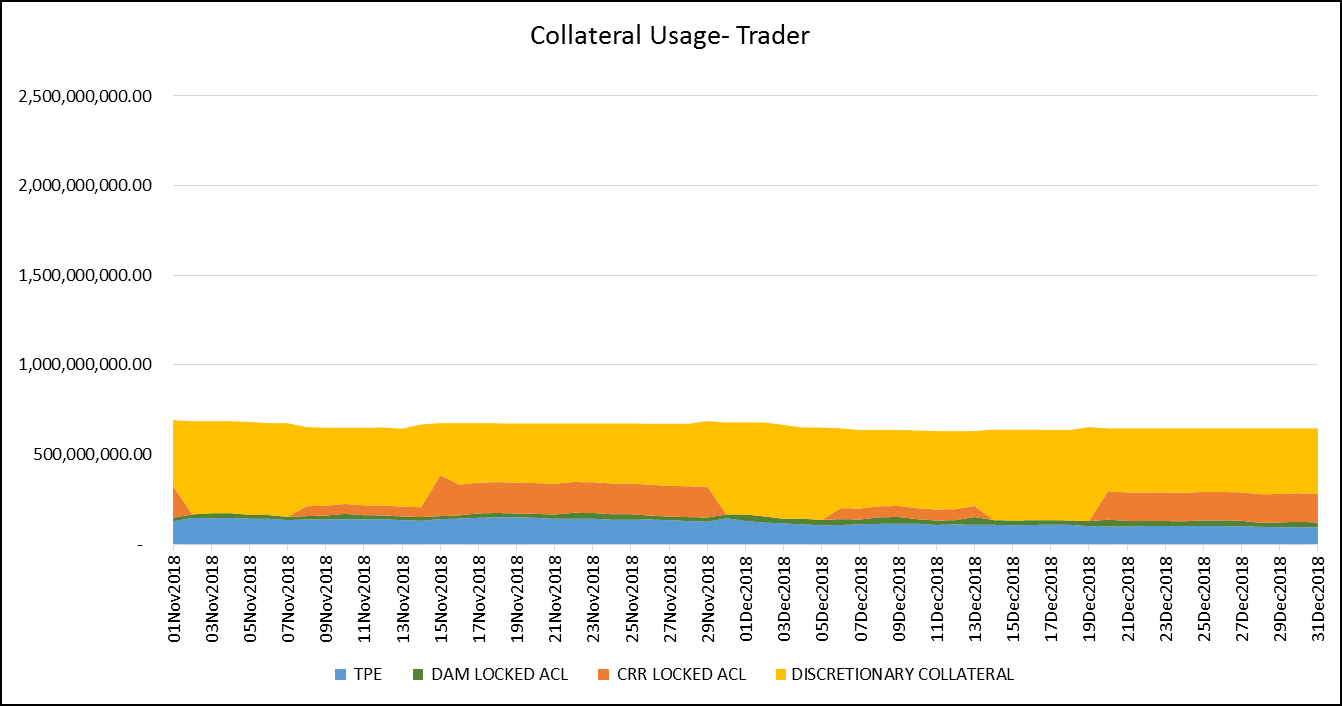 15
Credit Exposure Update
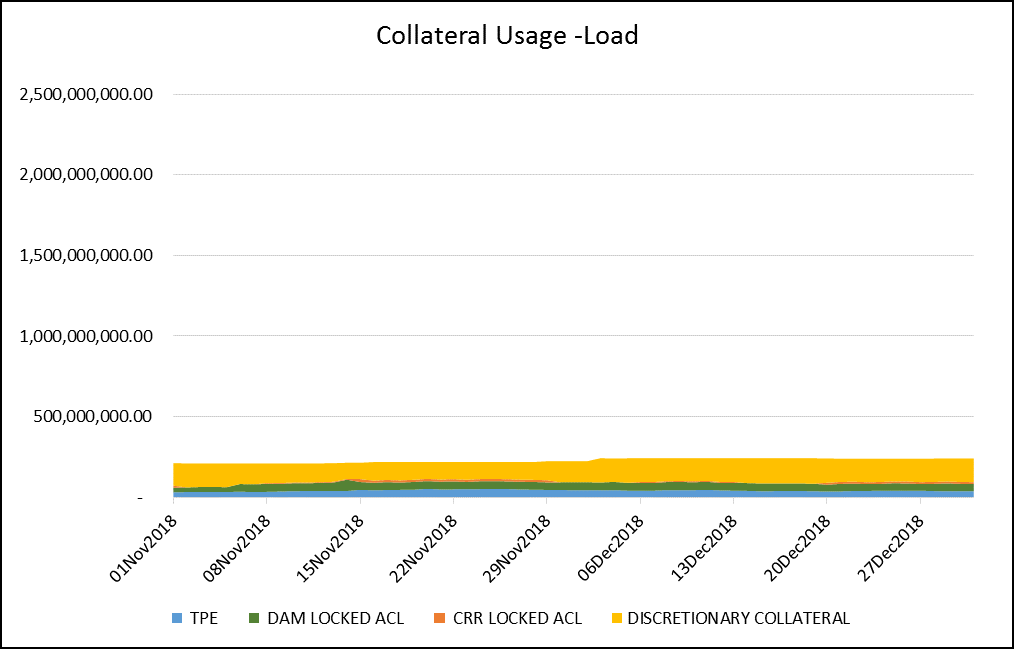 16
Credit Exposure Update
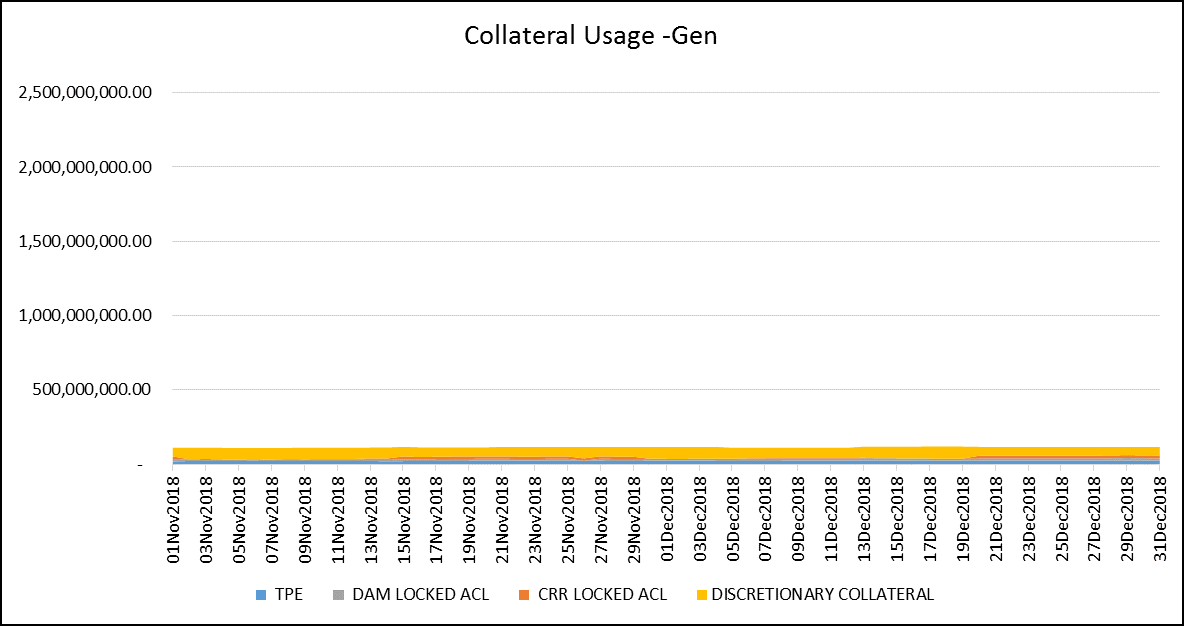 17
Credit Exposure Update
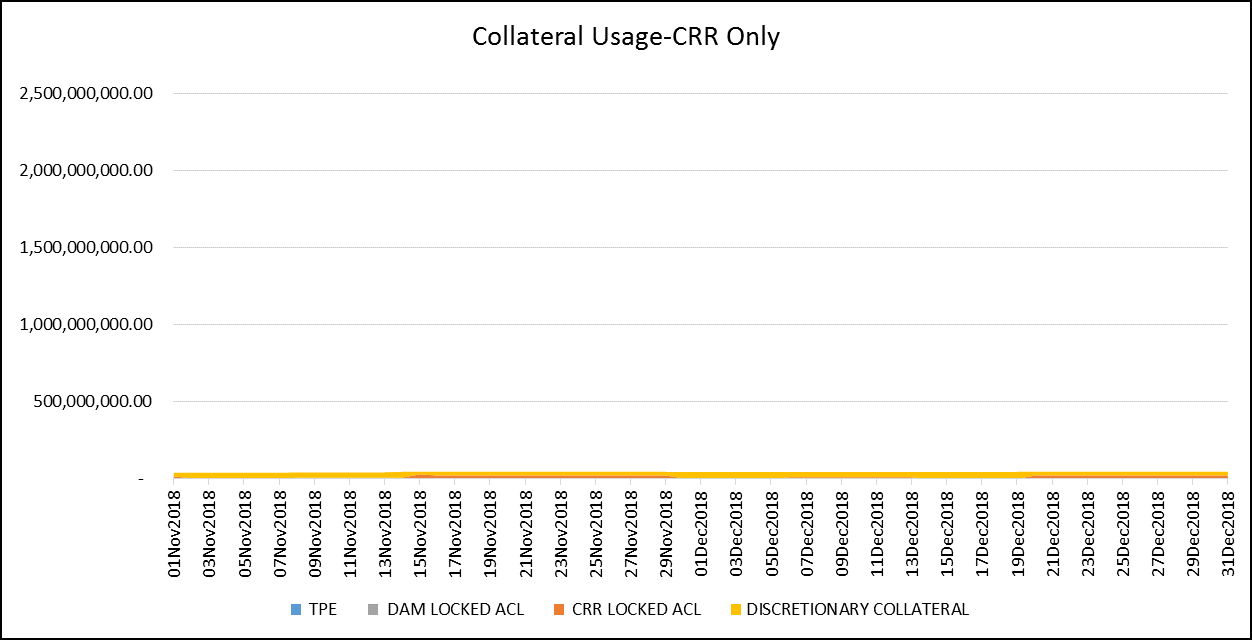 18
Credit Exposure Update
Summary statistics by Market Segment
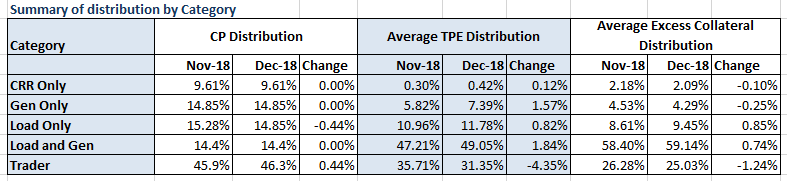 19
Credit Exposure Update
Summary statistics by Rating Group
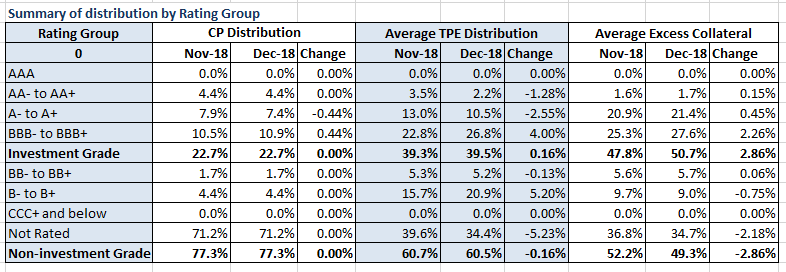 20
Credit Exposure Update
Active Counter-Parties distribution by rating and category- Dec 2018
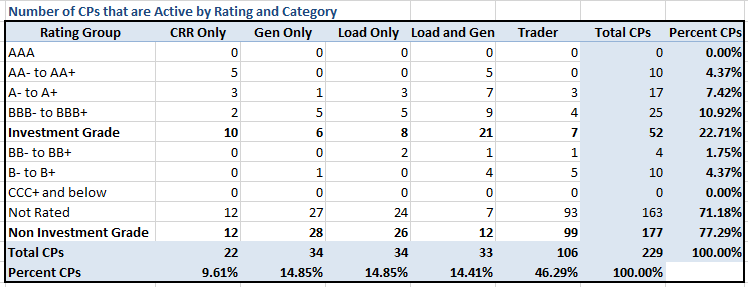 21
Credit Exposure Update
Average Total Potential Exposure distribution-Dec 2018
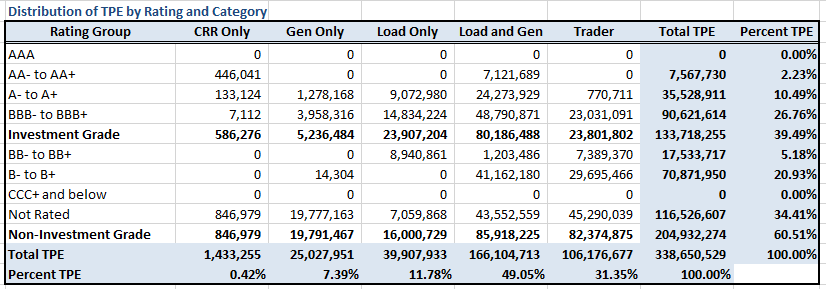 22
Credit Exposure Update
Average Excess Collateral distribution*-Dec 2018
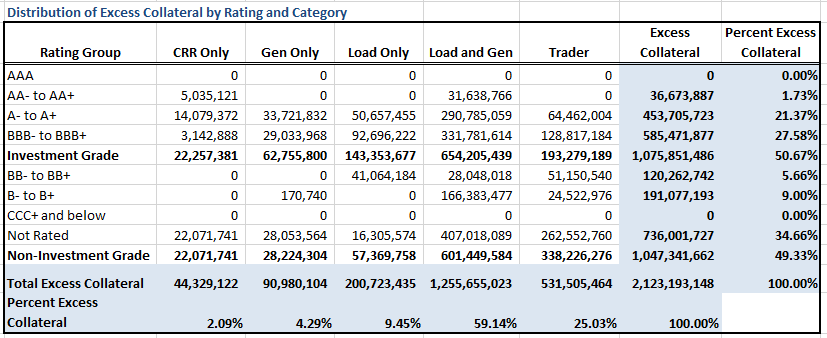 *Excess Collateral is a voluntary disposition by Counterparty
23
Credit Exposure Update
Distribution in the Bottom Quintile of Excess Collateral*-Dec 2018
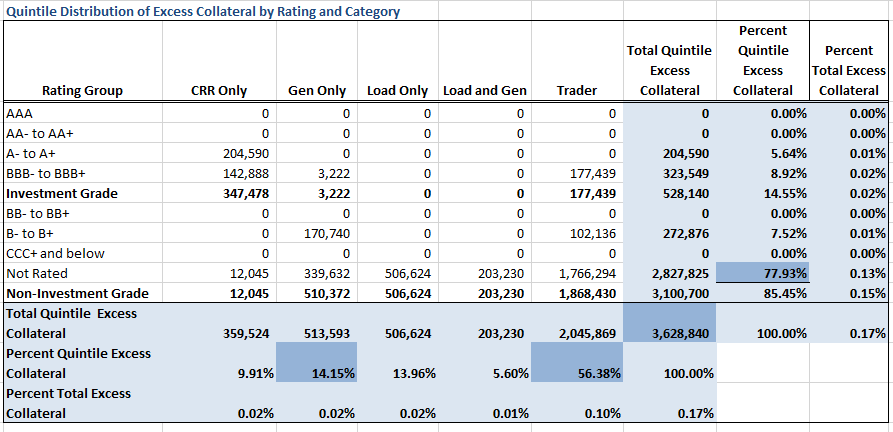 *Excess Collateral is a voluntary disposition by Counterparty
24
Credit Exposure Update
Distribution of TPE in the Bottom Quintile of Excess Collateral*-Dec 2018
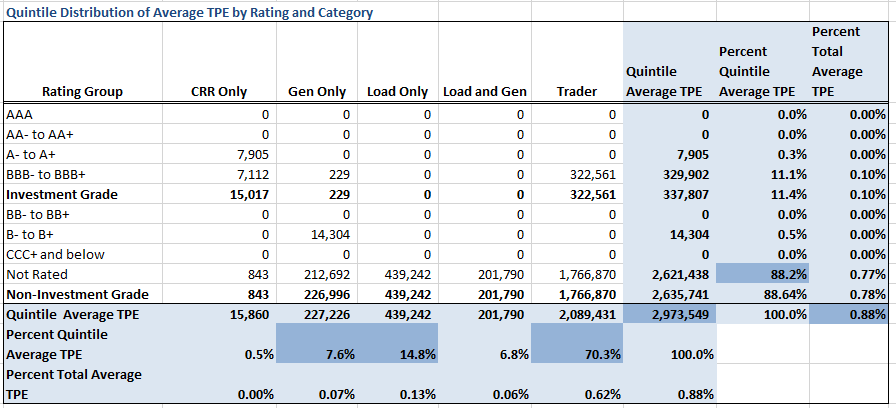 *Excess Collateral is a voluntary disposition by Counterparty
25
Credit Exposure Update
Questions
26